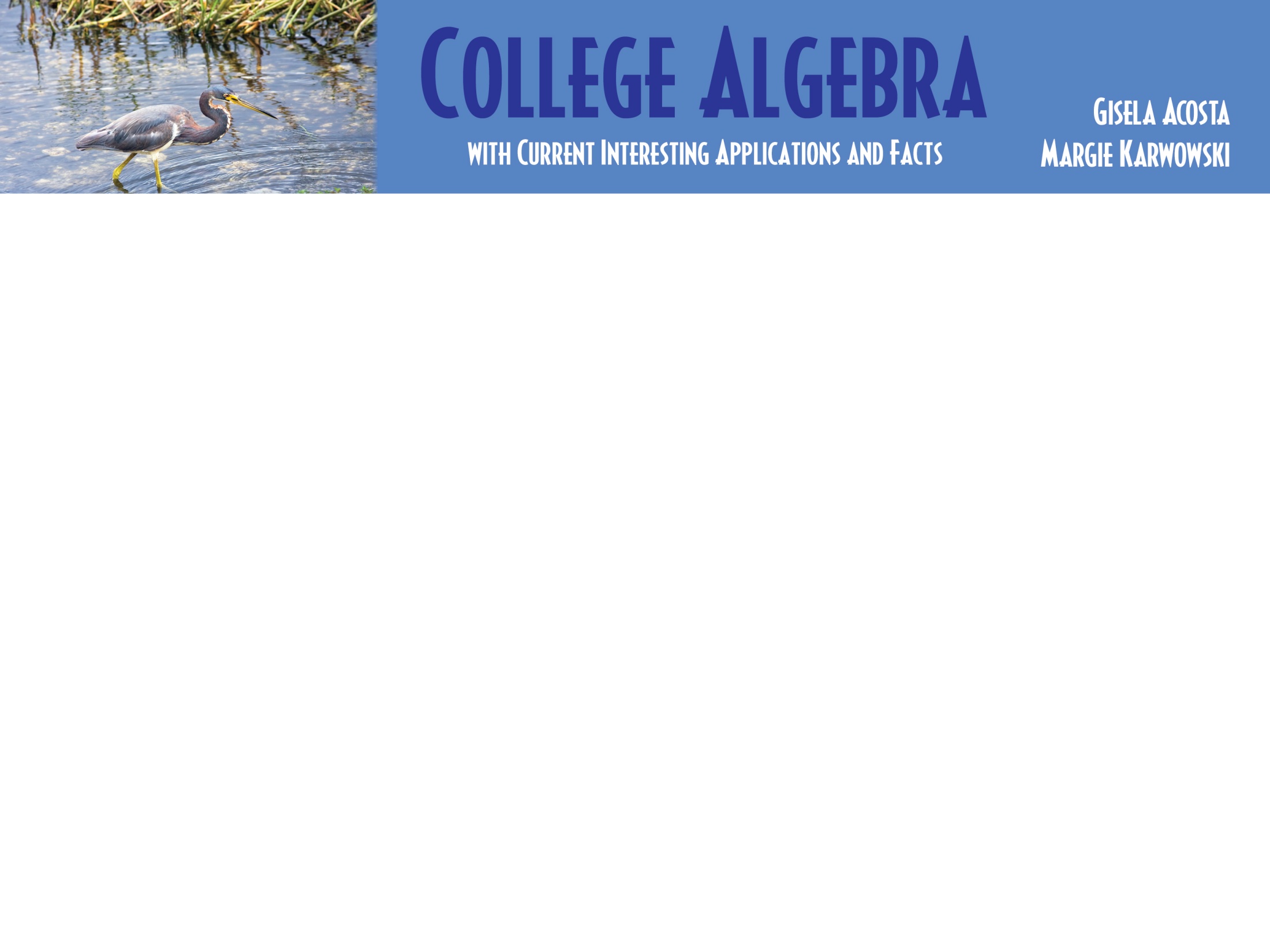 Chapter 3 Non-Linear Functions and Applications Section 3.3
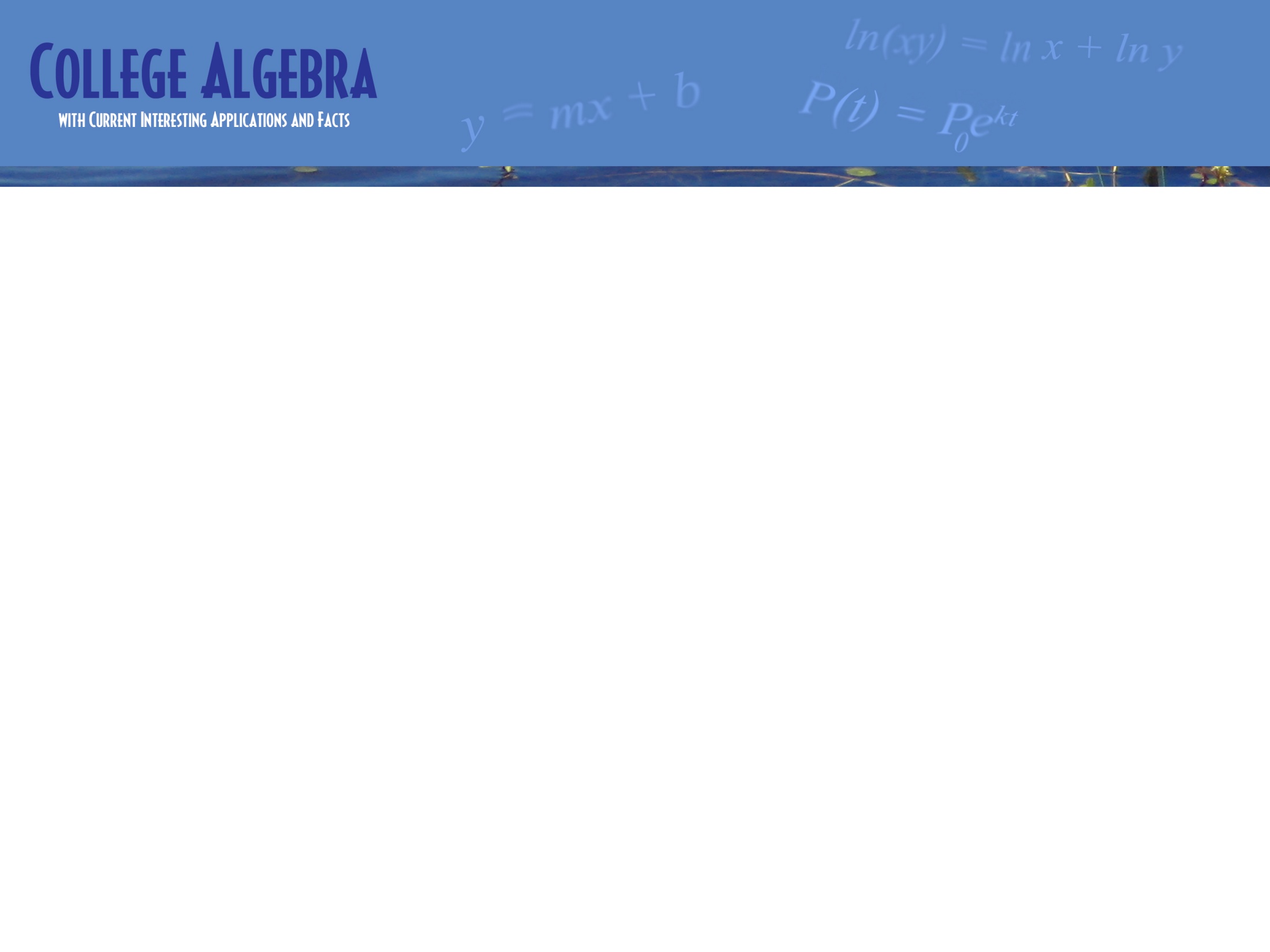 Section 3.3    Piecewise-Defined Functions
Definition and Graphs

 Applications
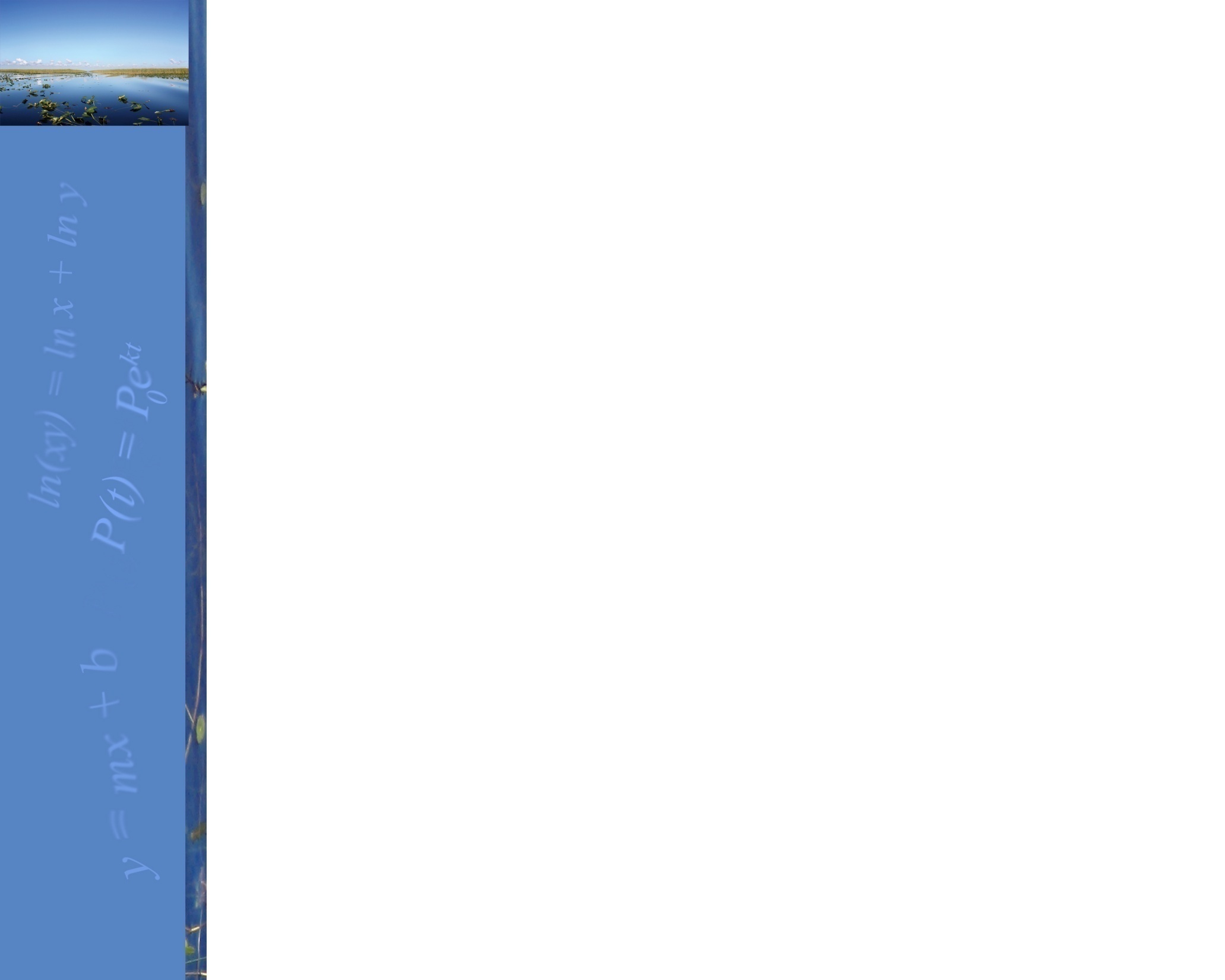 What is a Piecewise-Defined Function?

A piecewise-defined function is one defined with different formulas for different parts of its domain. 

The function is “divided in pieces” and will behave in a different manner based on the value of the input, (x).	 


Example: 



For input values of x  –2, we use the piece f(x) = |x + 5|. 
For input values of x > –2, 	we use the piece f(x) = x2 – 8.
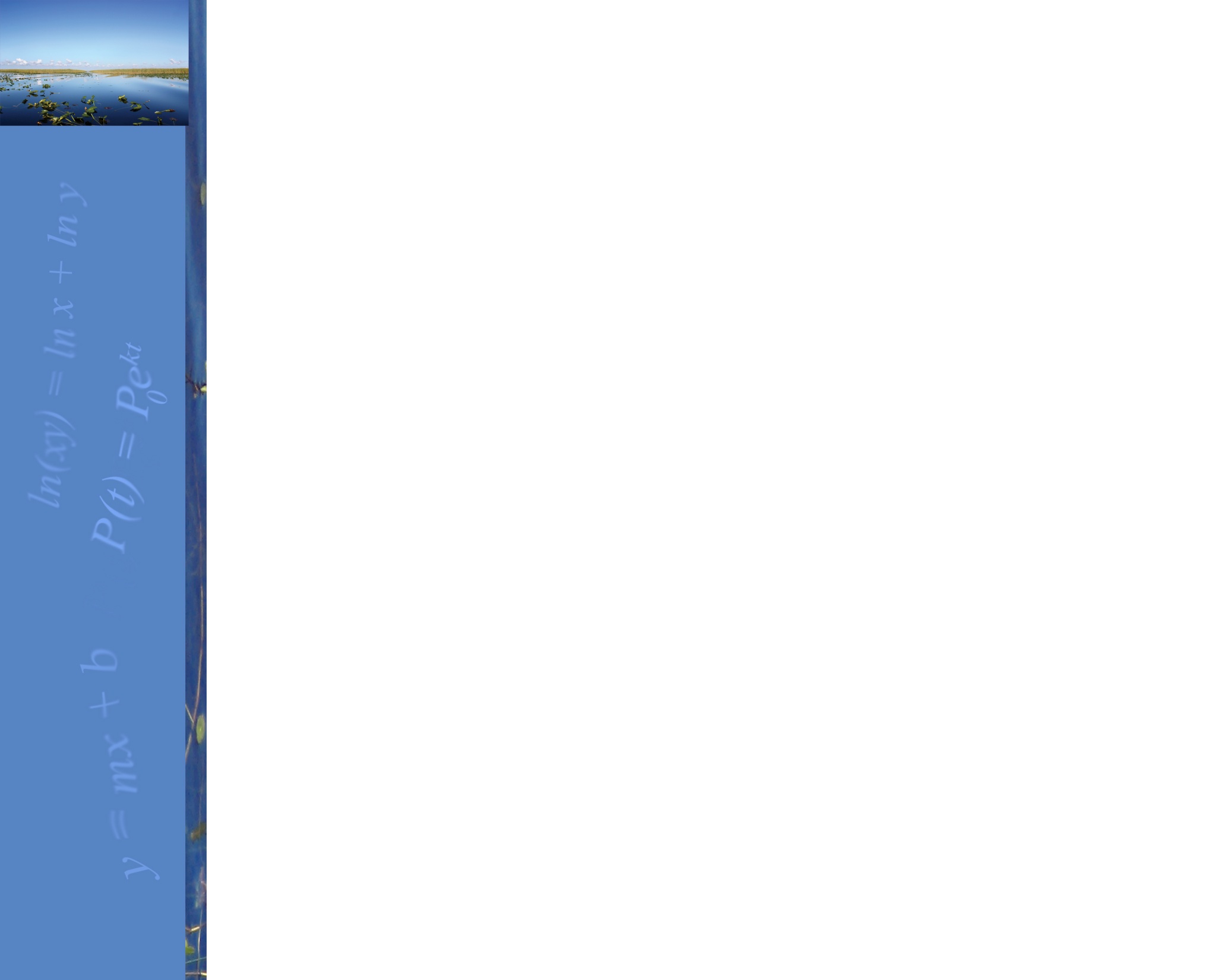 Let


a. Find f(–7).  
b. Find f(3).

a.  f(–7) means to find the output when the input x = –7. 
Since –7 < –2, we use the piece |x + 5| and evaluate it for        x = – 7.  
 |–7 + 5| = |– 2| = 2
b.  f(3) means to find the output when x = 3. 
Since 3 > –2, we use the piece x2 – 8 and evaluate it for x = 3. 
(3)2 – 8 = 9 – 8 = 1
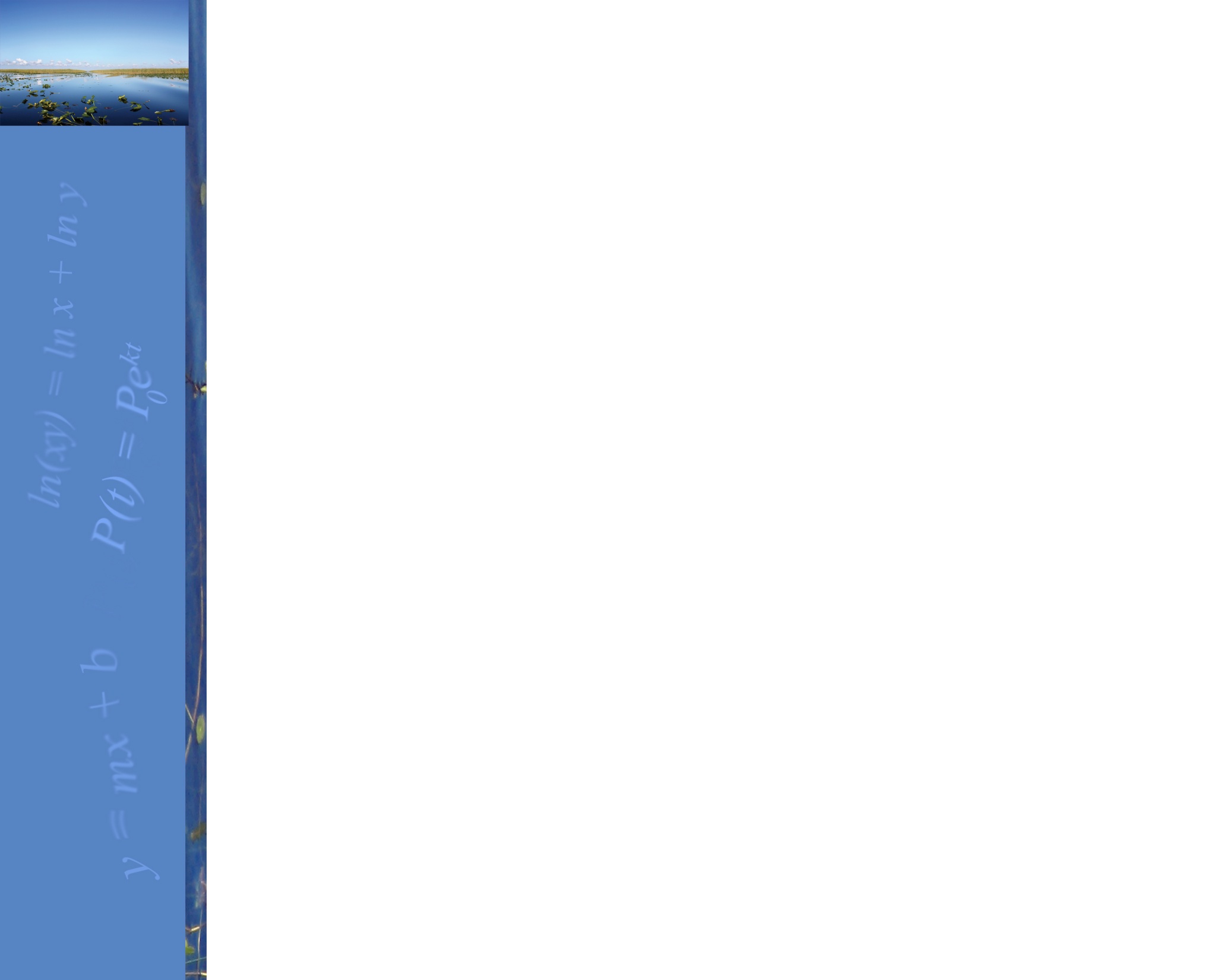 Graphing a Piecewise-Defined Function 
We graph each piece individually, on its specific subdomain. 



For values of x  – 3 we graph
the piece y = |x + 3| + 1.  




Then, for values of x > – 3, we 
sketch the piece y = x – 1 on the
same coordinate plane.
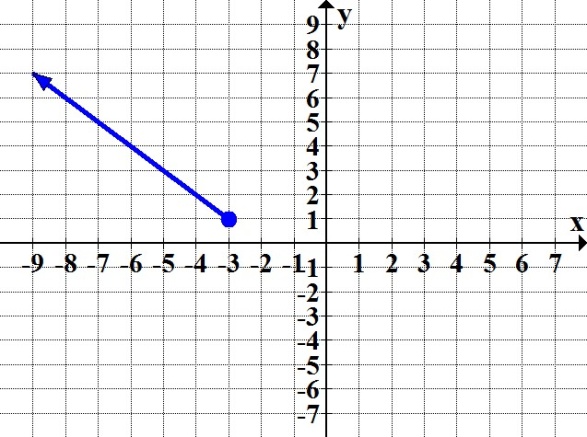 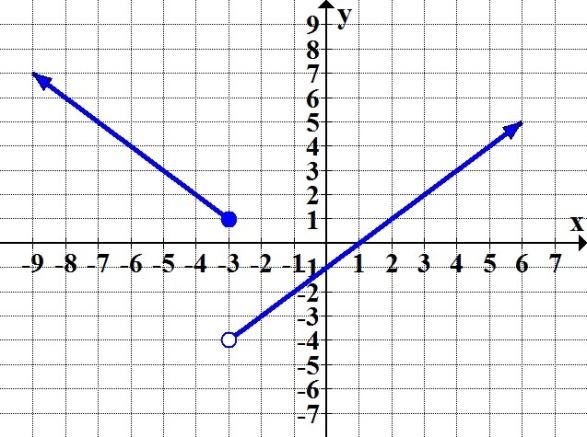 These would represent the graphs of each separate formula:



 



Sketching all three pieces applying the corresponding given subdomains, we obtain the graph of the piecewise-defined function:
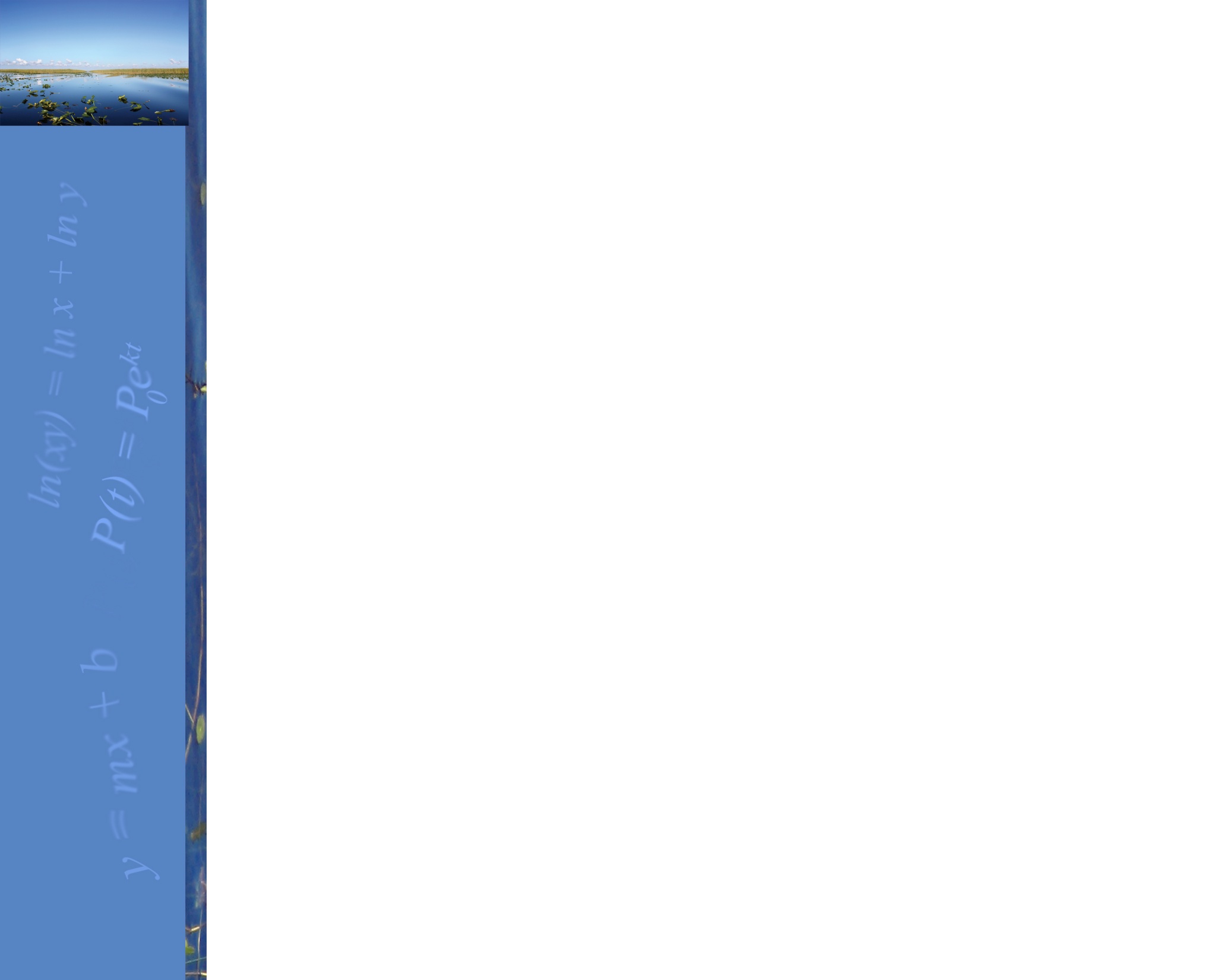 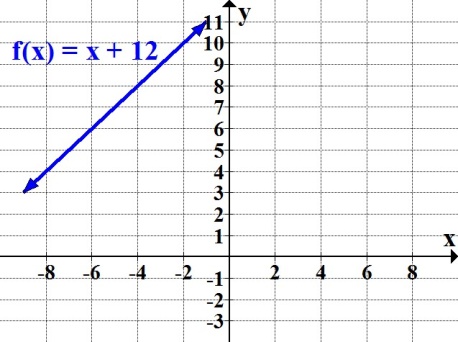 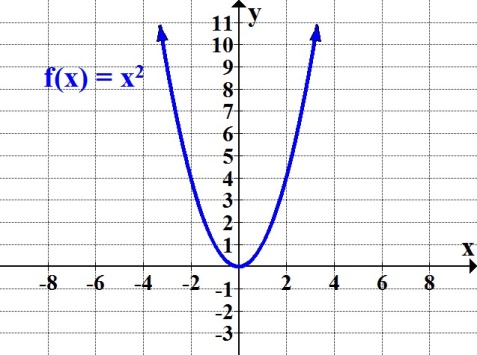 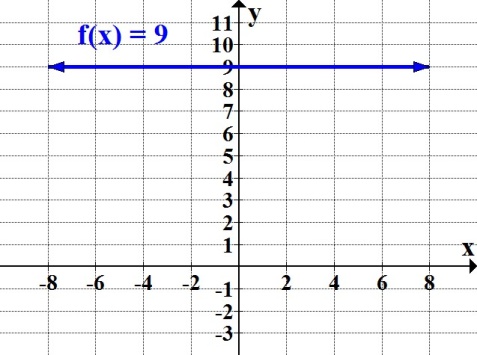 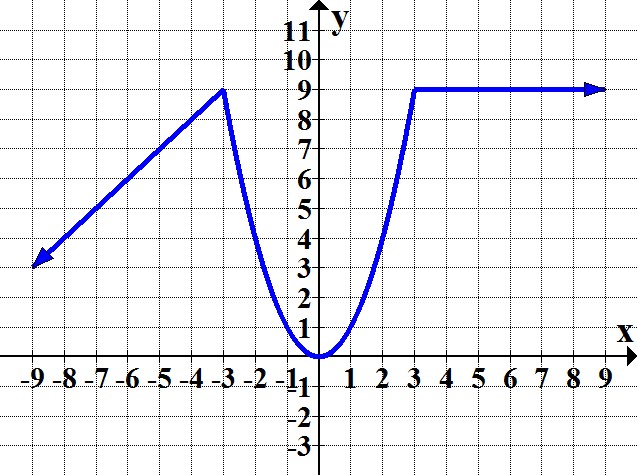 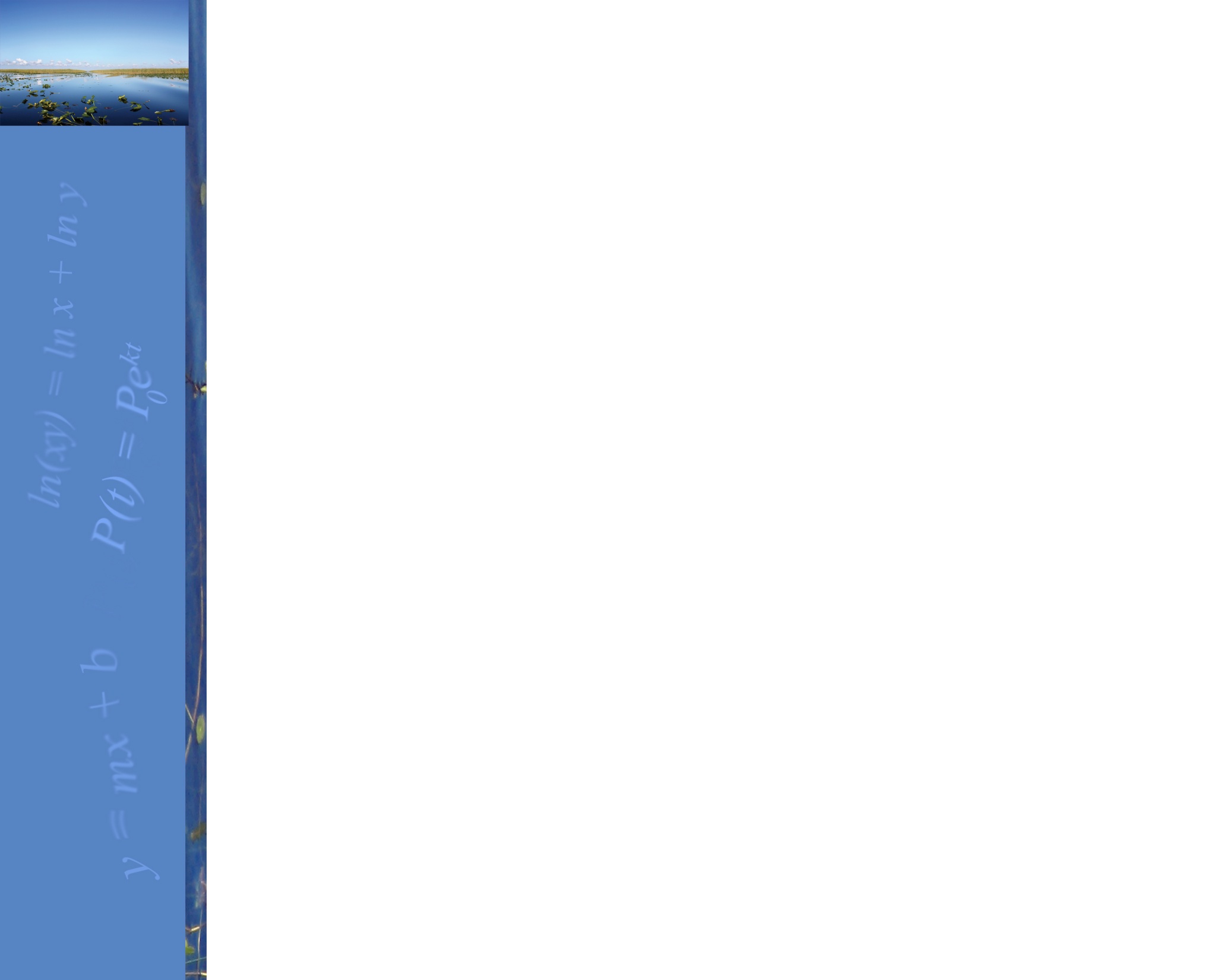 Find the piecewise-defined function whose graph is shown.
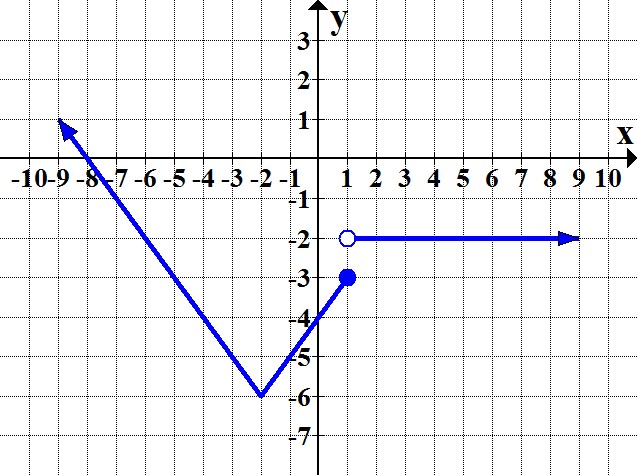 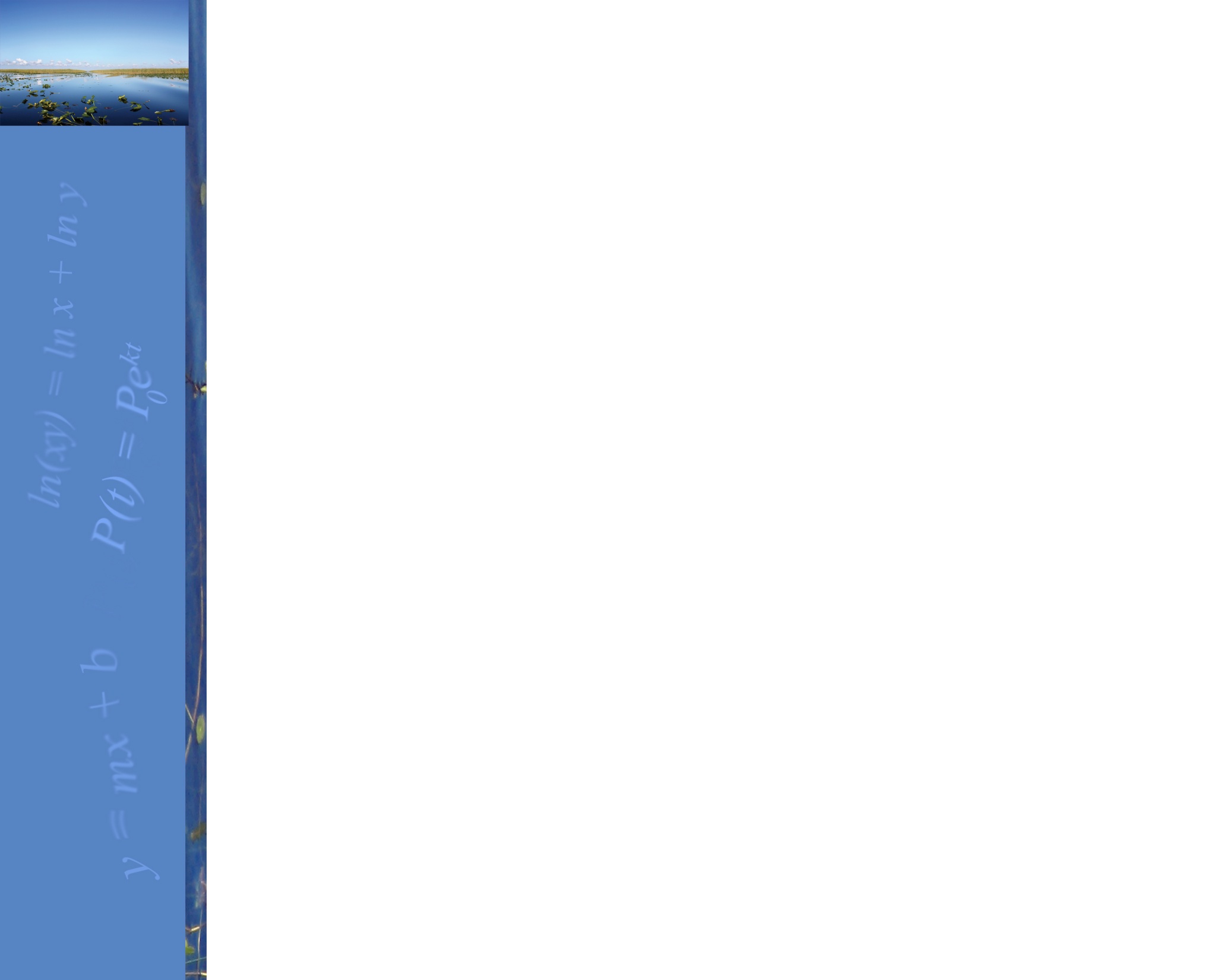 Markus is an administrative assistant. If he works up to 18 hours a week, he gets paid $14.75 an hour. If he works more than 18 hours to a maximum of 30 hours per week, Markus will receive $11.80 per hour plus a weekly bonus of $55. 

Write a piecewise-defined function that represents the
weekly salary, S, for x hours of work.
 
Options for weekly salary:
       		 0  hours  18  =  14.75 per hour
       		18 < hours  30 =  11.80 per hour + 55 bonus
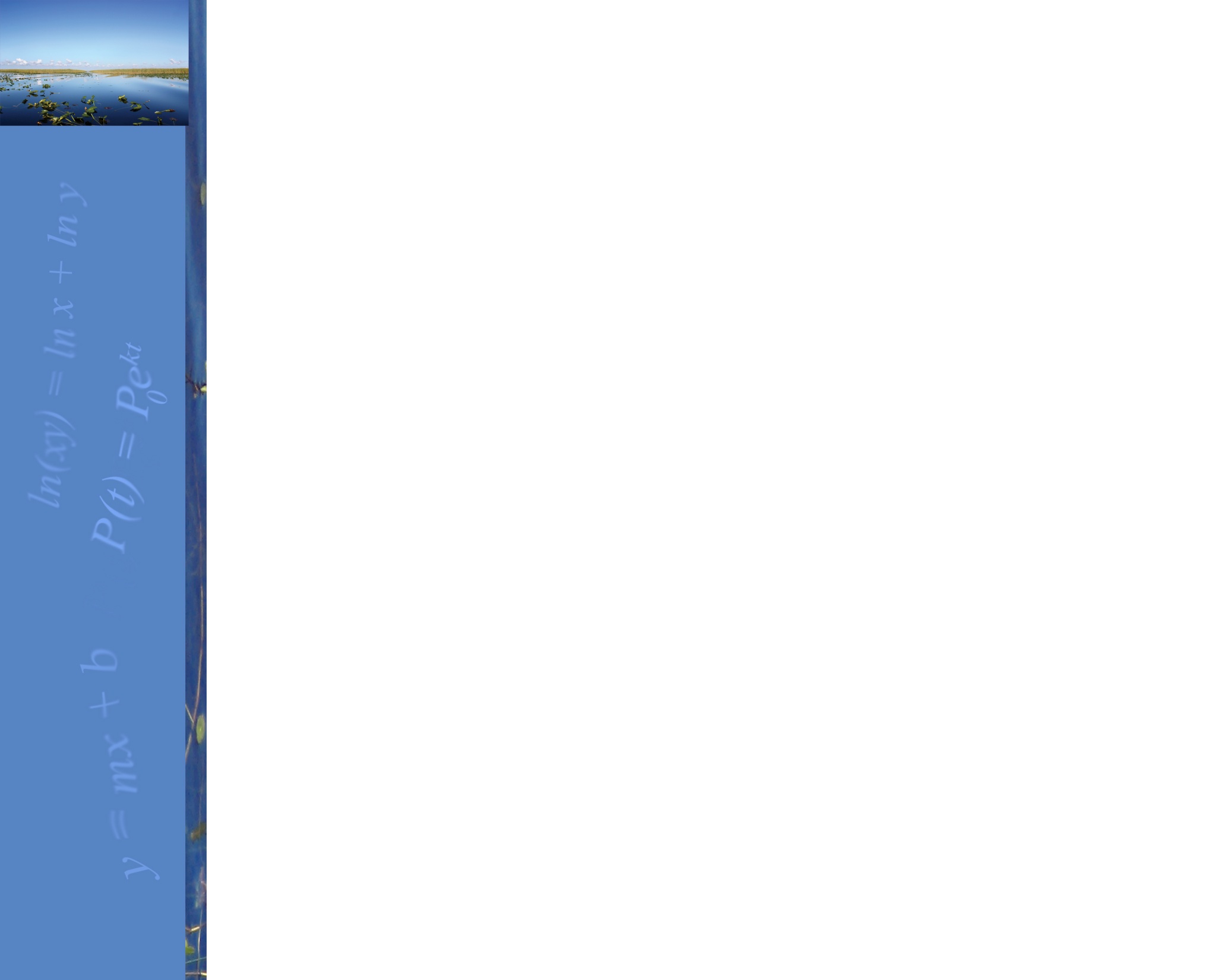 (Contd.)
Markus is an administrative assistant. If he works up to 18 hours a week, he gets paid $14.75 an hour. If he works more than 18 hours to a maximum of 30 hours per week, Markus will receive $11.80 per hour plus a weekly bonus of $55. 

b. Graph the function.
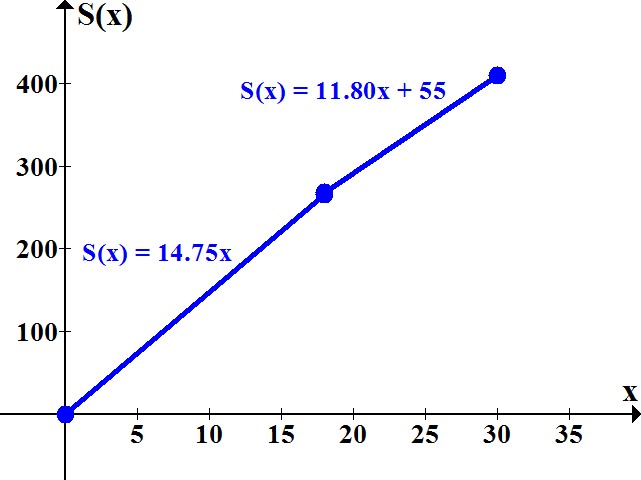 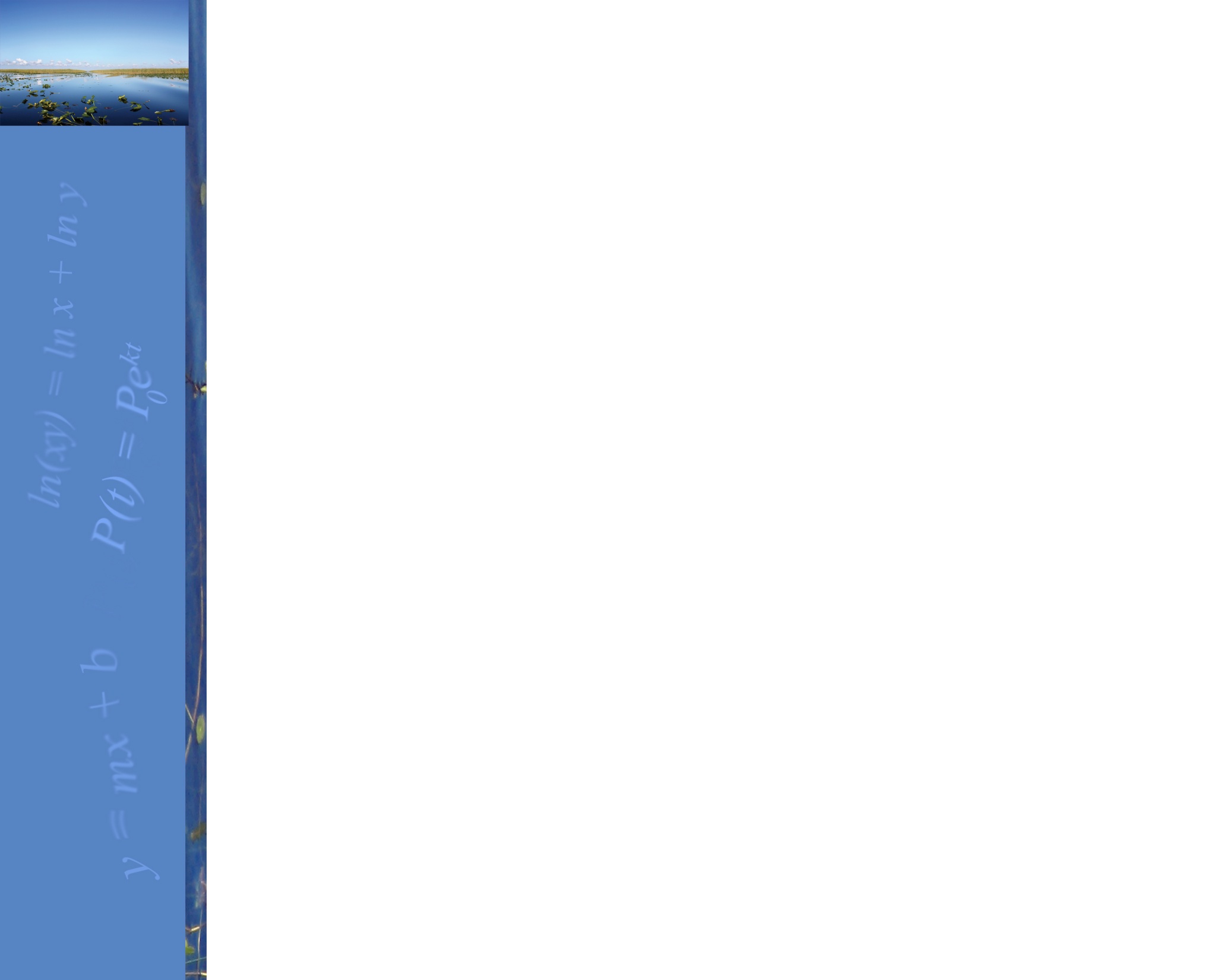 (Contd.)
c. How much will Markus earn if he works 25 hours? Find your answer algebraically and verify graphically.





For 25 hours, the  second piece applies:
S(25) = 11.80(25) + 55 = $350
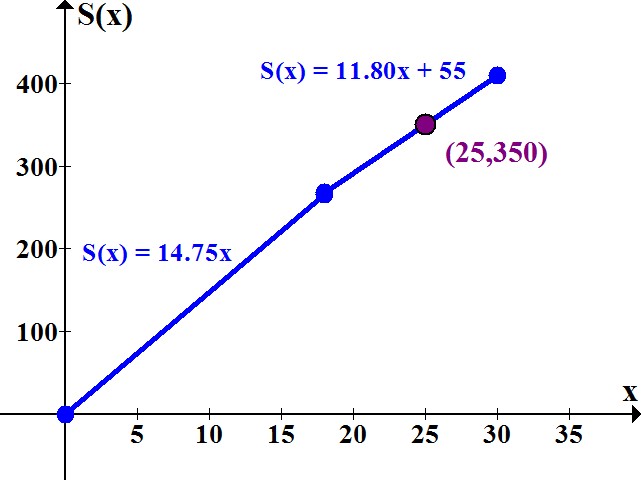 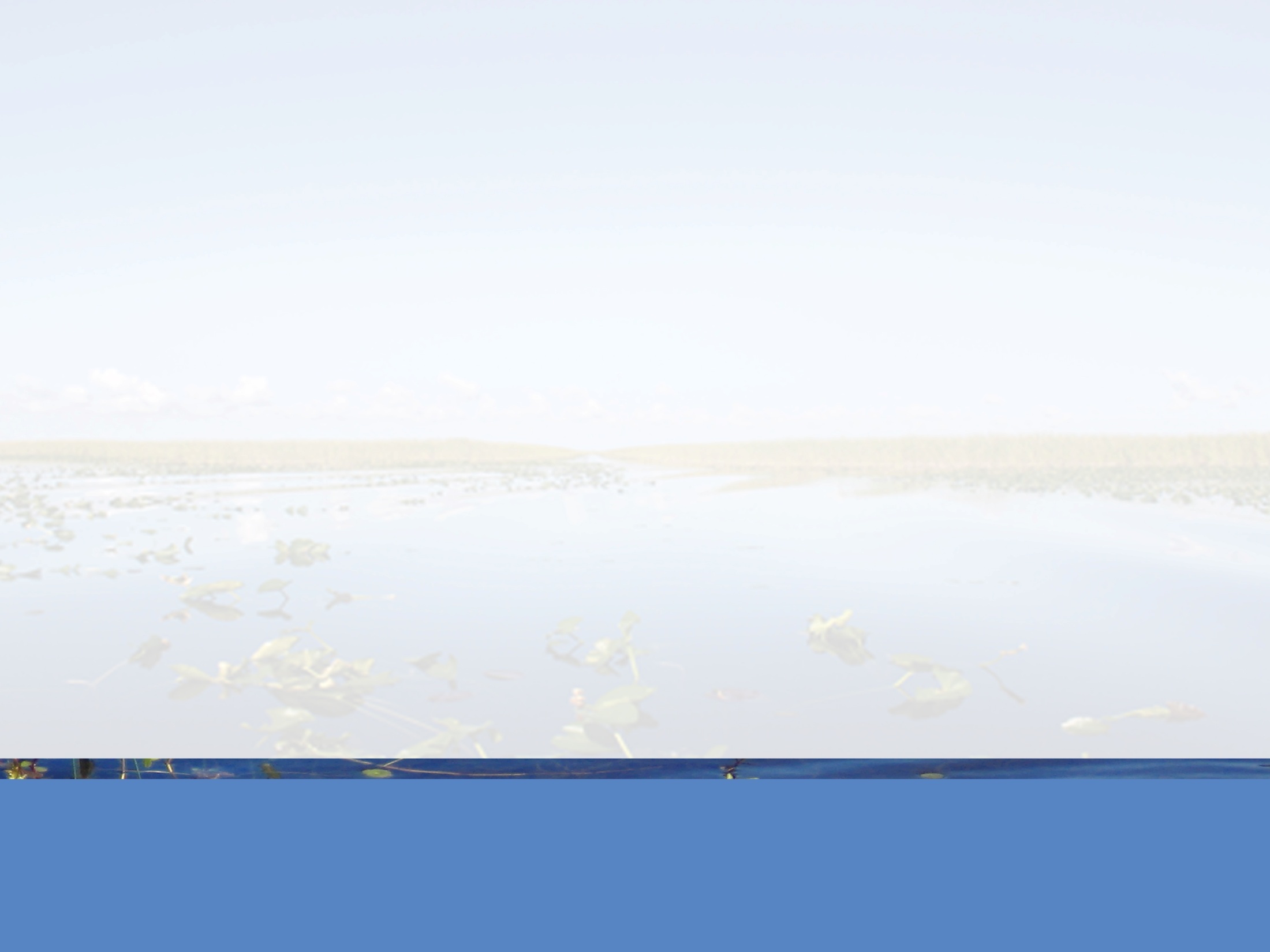 Using your textbook, practice the problems assigned by your instructor to review the concepts from Section 3.3.